Matter Lesson 7
Link to Our Last Lesson
Last time, we learned that these pollutants are not easy to remove once they dissolve in the pond water.
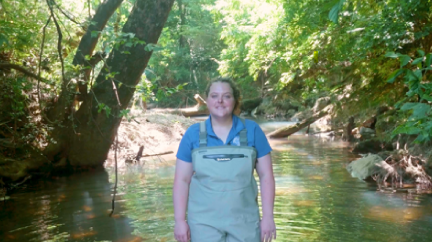 © 2024 BSCS Science Learning. This work is licensed under CC BY-NC-SA 4.0.
[Speaker Notes: To review what we have learned, we will now watch the video from L2 again to review each pollutant
Link Video 

Handout from lesson 2]
Returning to Our Driving Question Board
© 2024 BSCS Science Learning. This work is licensed under CC BY-NC-SA 4.0.
Lesson 7 Focus Question
How did the pollutants get into the pond in the first place?
© 2024 BSCS Science Learning. This work is licensed under CC BY-NC-SA 4.0.
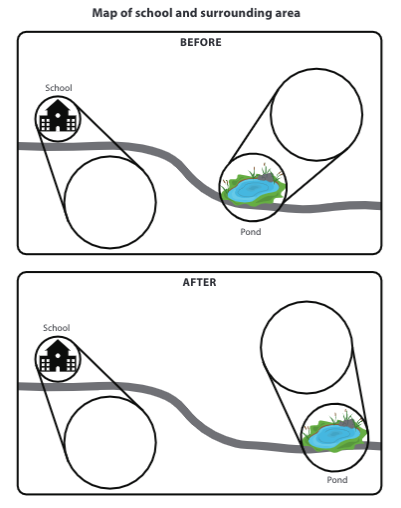 The School-Pond System
How might the pollutants have gotten into the pond if the school was the source of the pollution?
© 2024 BSCS Science Learning. This work is licensed under CC BY-NC-SA 4.0.
Discuss with your group: What have we already learned, and how have we represented our learning? 
What evidence have we collected already that would be useful in developing our model? 
What models have we developed in past lessons that we can use here? 
What information in our Progress Tracker should we consider?

Remember to use our CSW sentence stems as you share your ideas.
Creating a Class Consensus Model
© 2024 BSCS Science Learning. This work is licensed under CC BY-NC-SA 4.0.
Pause and Reflect
How did thinking about matter as particles help us figure out and represent our ideas in a model about what was happening in the pond?
© 2024 BSCS Science Learning. This work is licensed under CC BY-NC-SA 4.0.
A Pond in Another Community
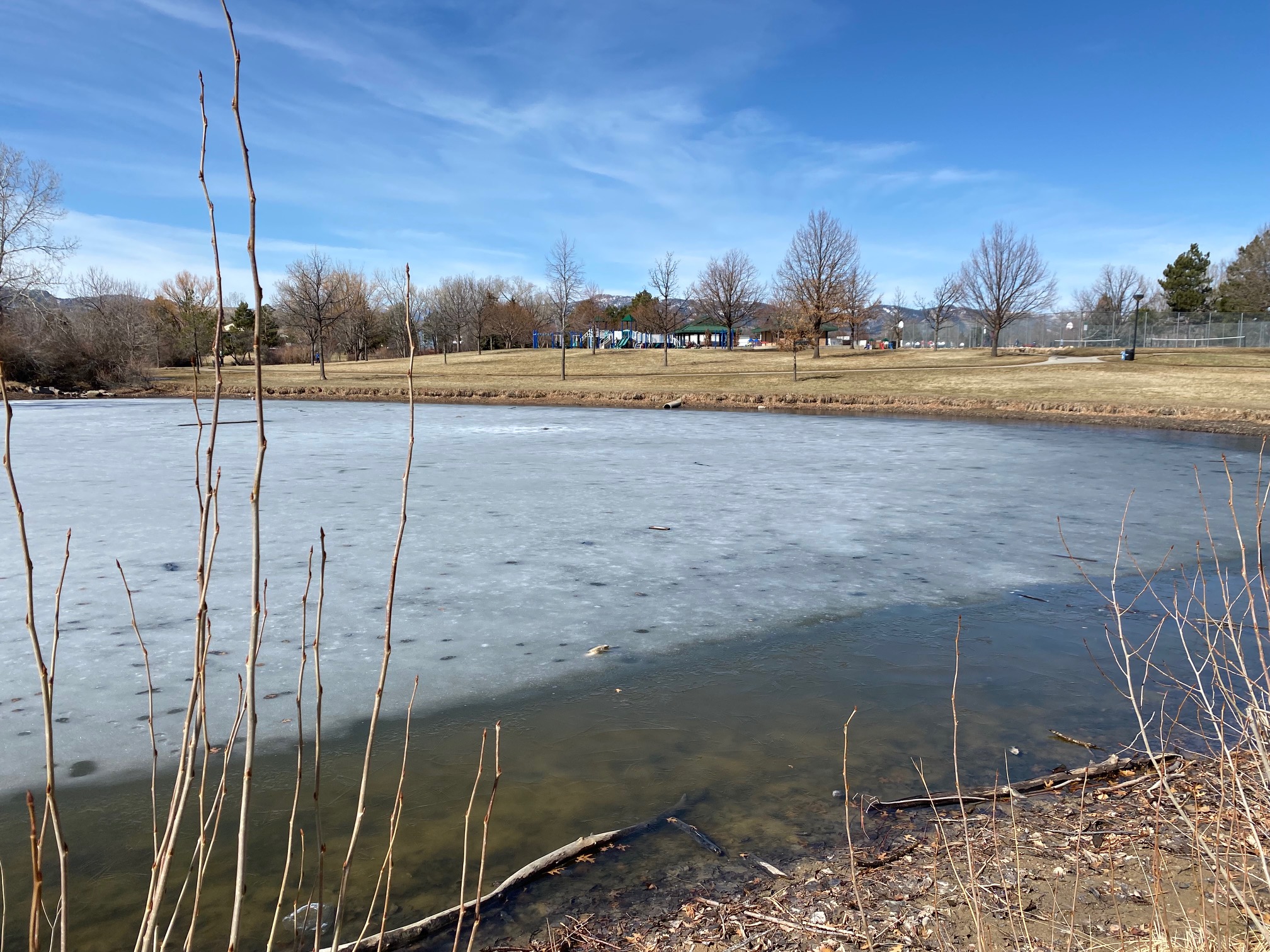 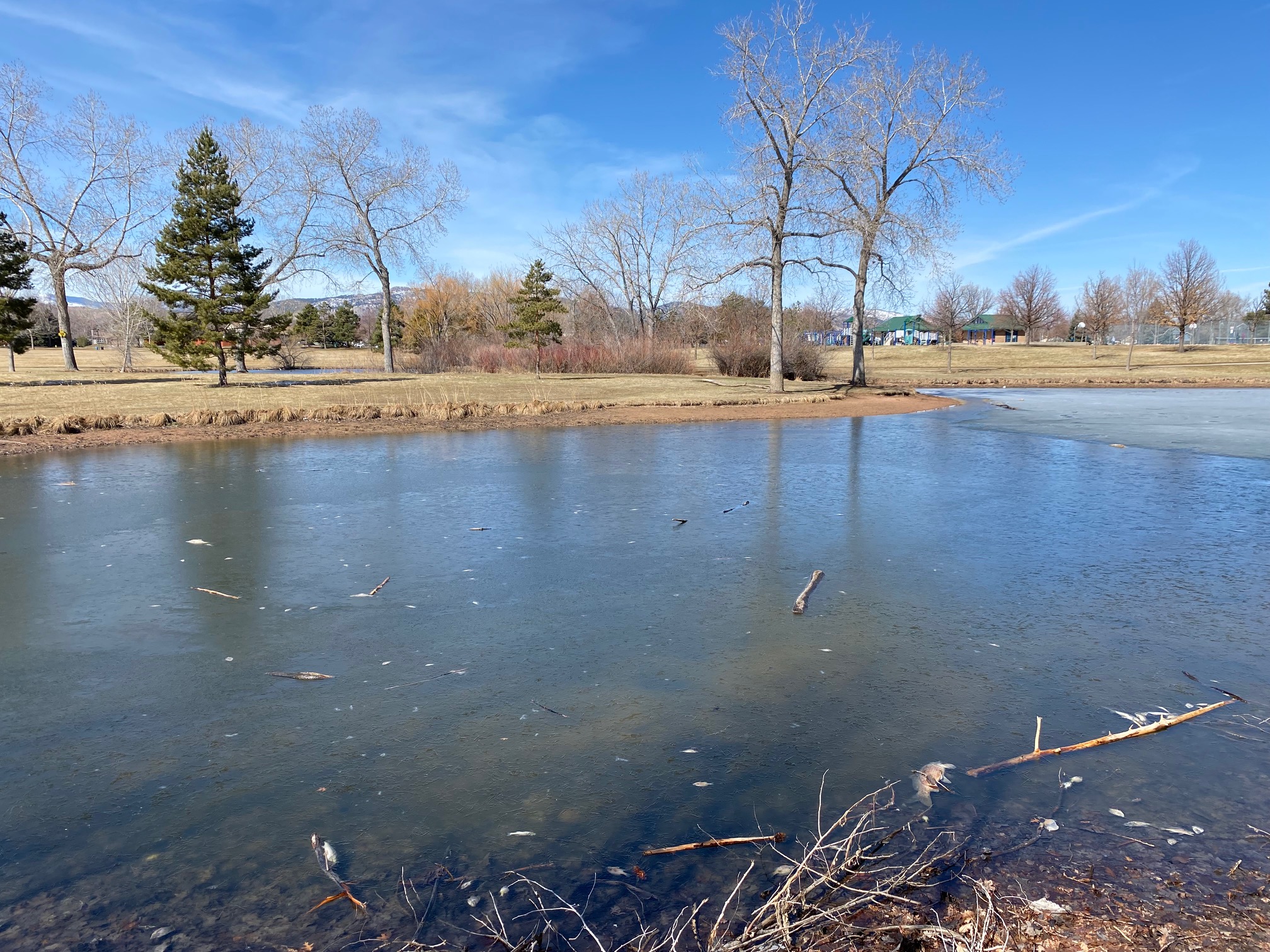 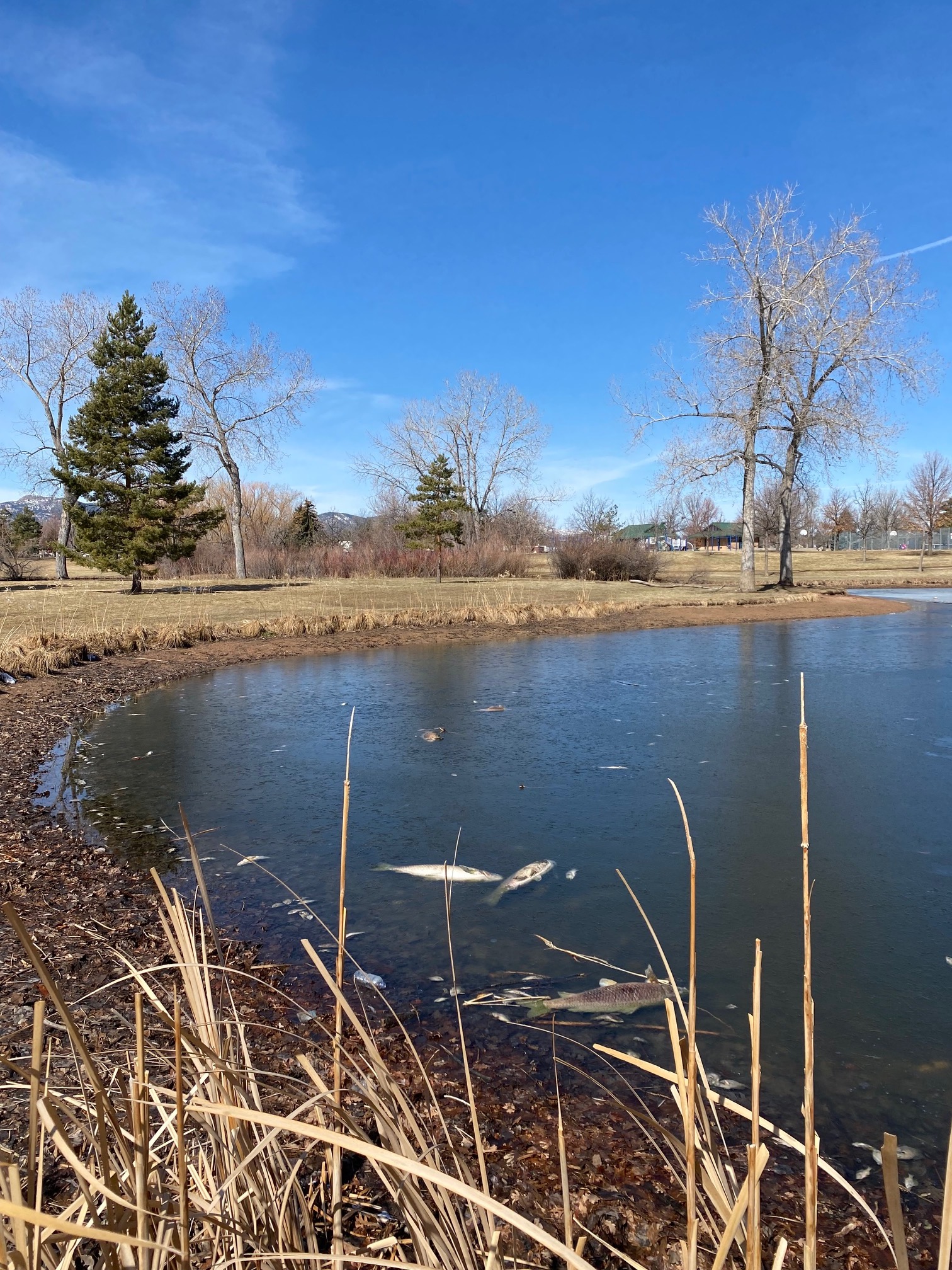 © 2024 BSCS Science Learning. This work is licensed under CC BY-NC-SA 4.0.
Data from Another School
© 2024 BSCS Science Learning. This work is licensed under CC BY-NC-SA 4.0.
What claim can you make about what could possibly be polluting the other school's pond water, and what additional test or data would make you more confident in your claim?

Support any claims with
data from investigations and
ideas we have learned during our own investigations.
What is your explanation for the mystery pollutant?
© 2024 BSCS Science Learning. This work is licensed under CC BY-NC-SA 4.0.
Our last visit to Our Driving Question Board
© 2024 BSCS Science Learning. This work is licensed under CC BY-NC-SA 4.0.
© 2024 BSCS Science Learning. This work is licensed under CC BY-NC-SA 4.0.